Sri Ganesh College of Arts and Science
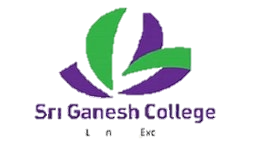 Department of History
PALLAVAS EMPIRE
Speaker : M.RAJAVENKATESWARAN
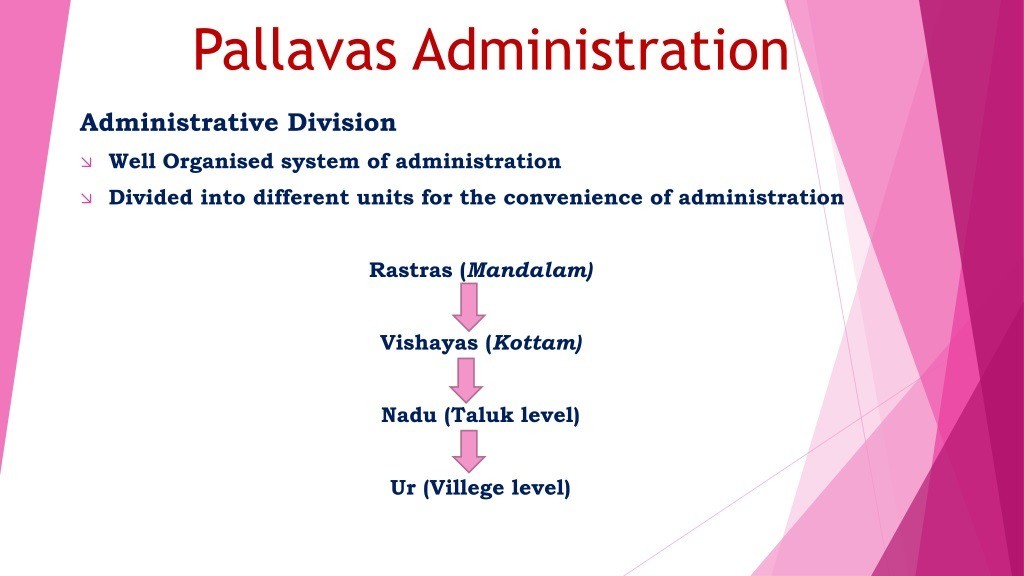 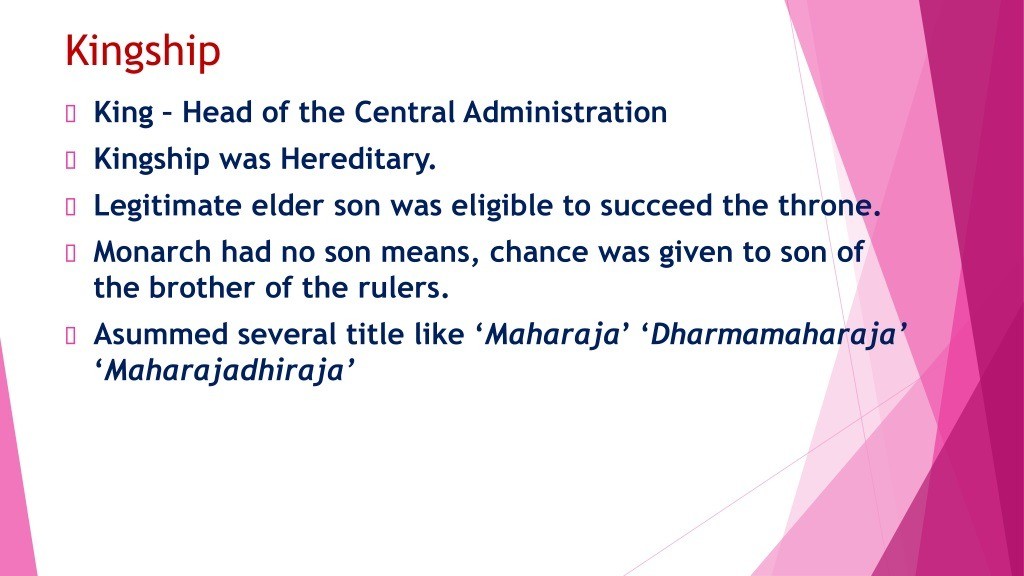 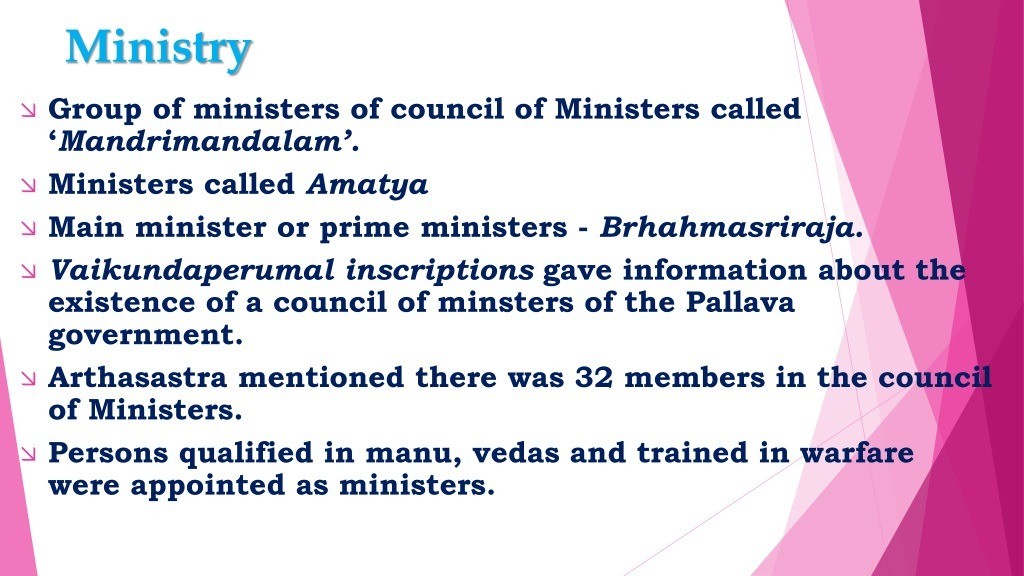 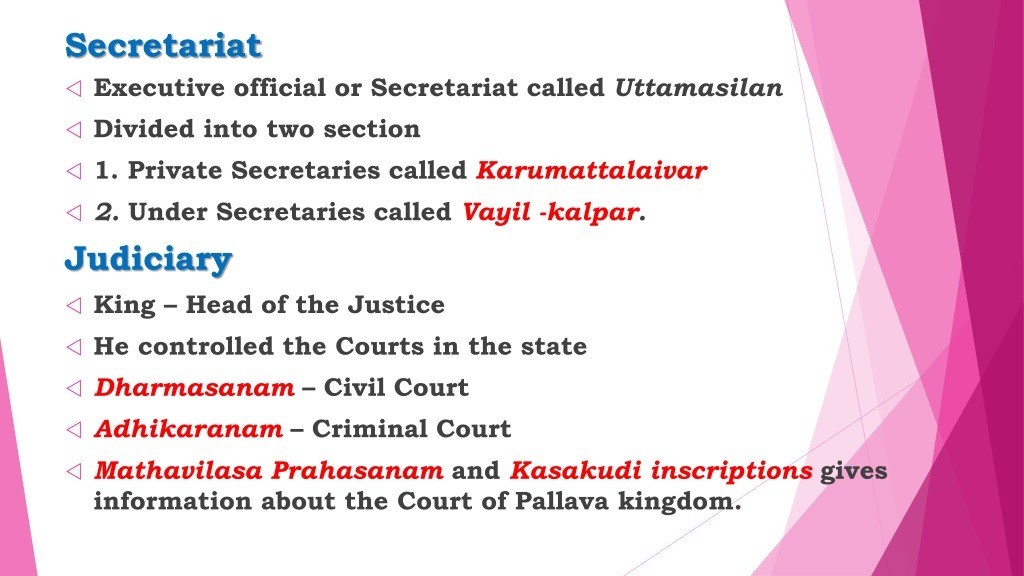 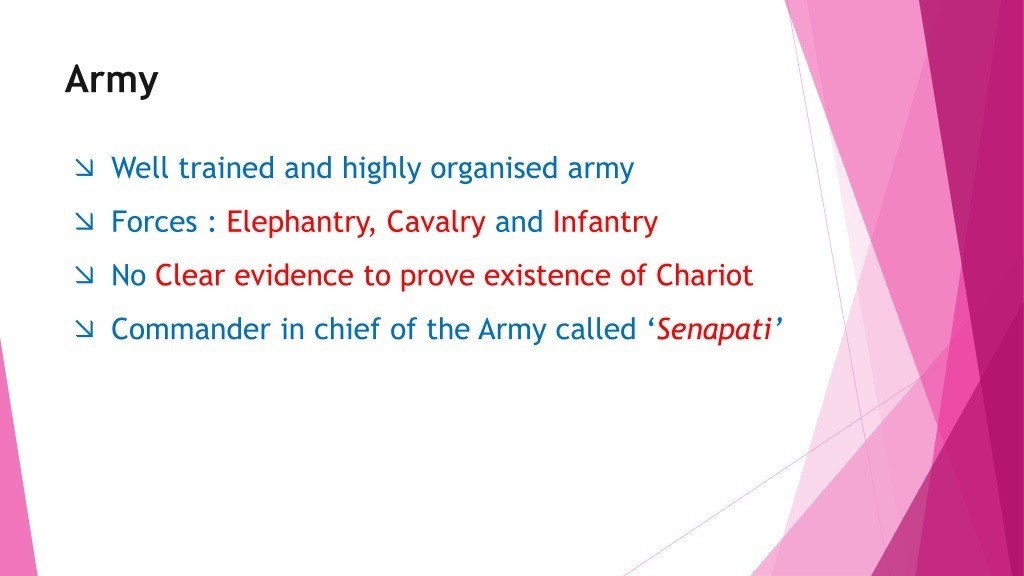 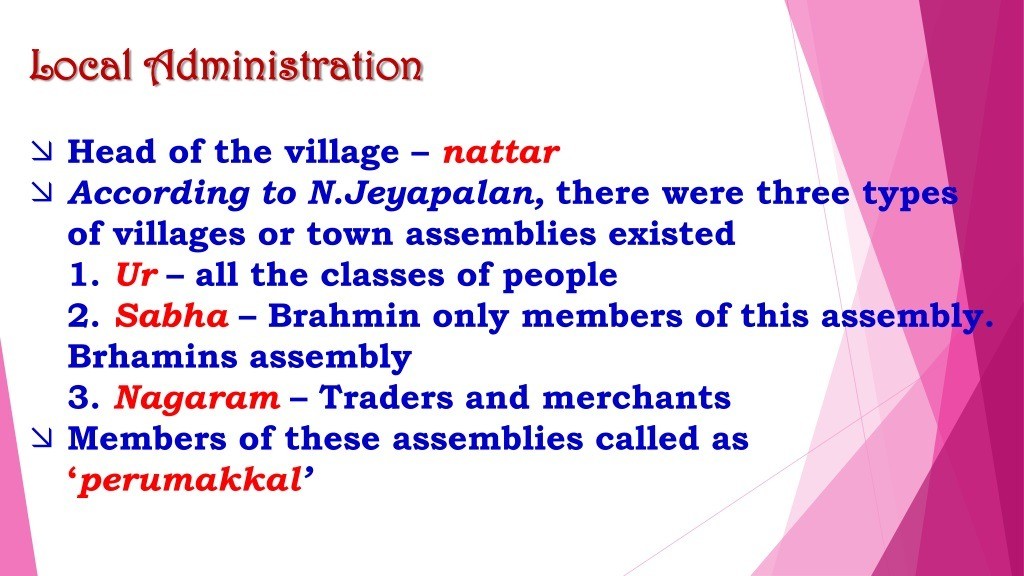 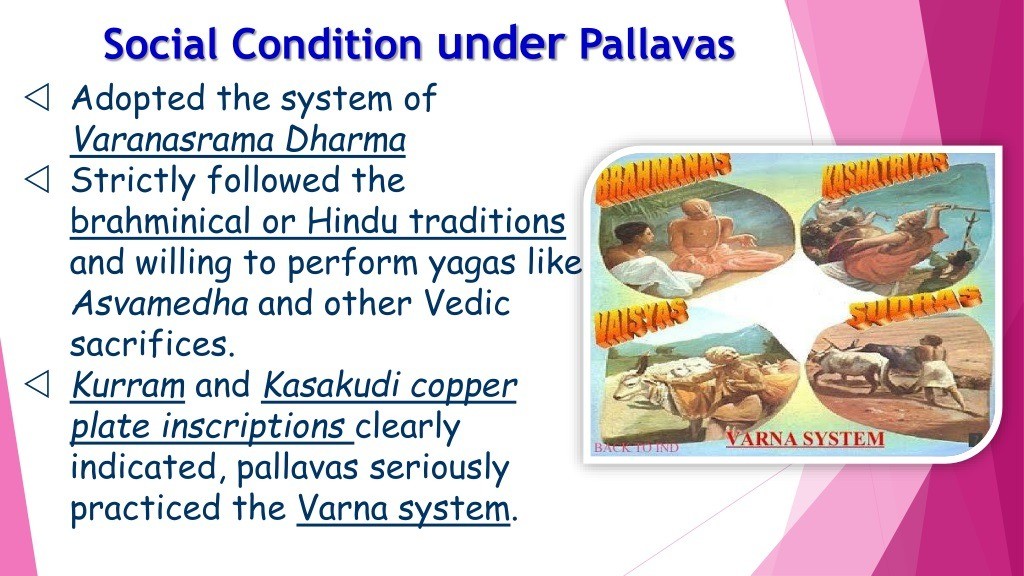 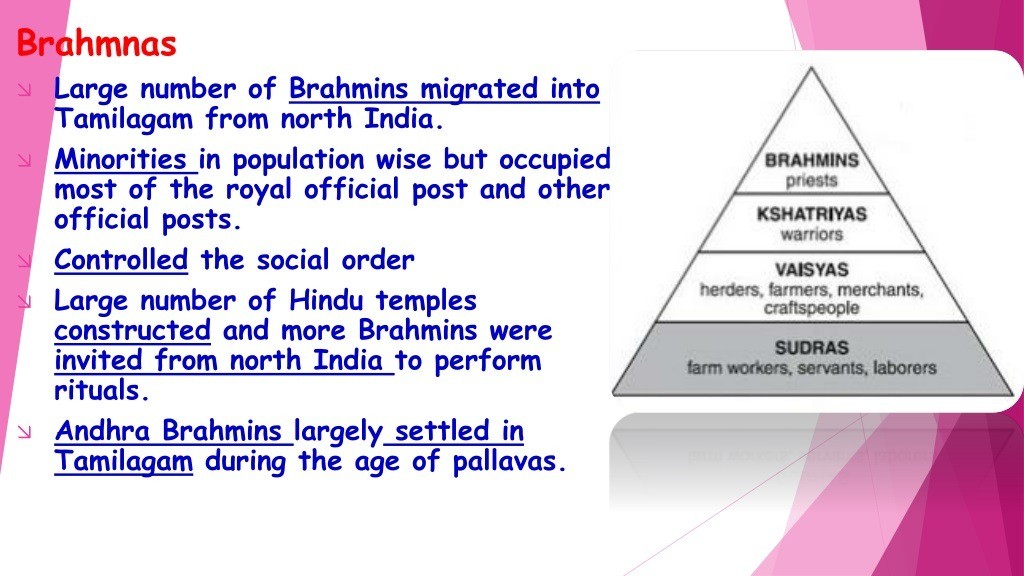 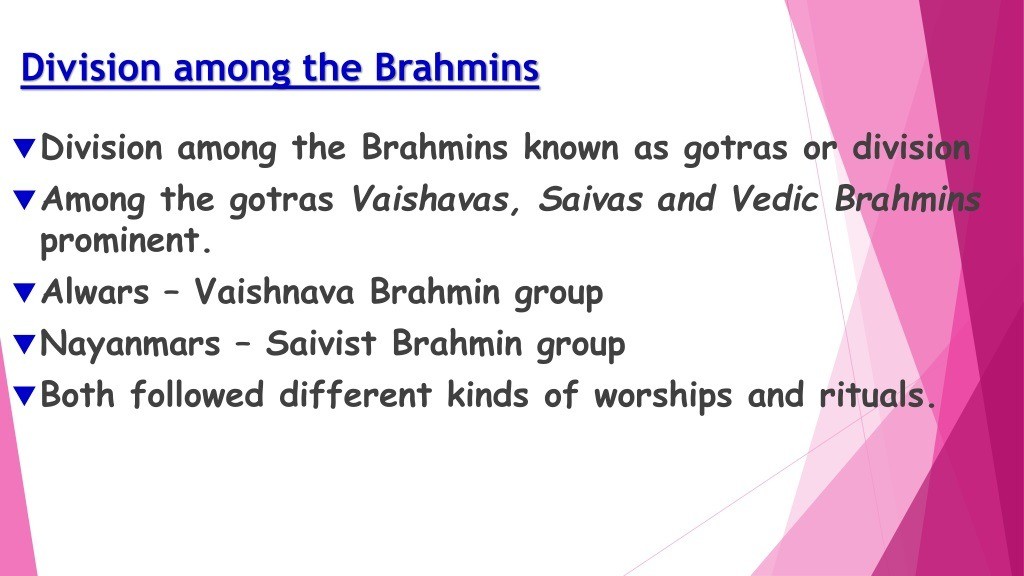 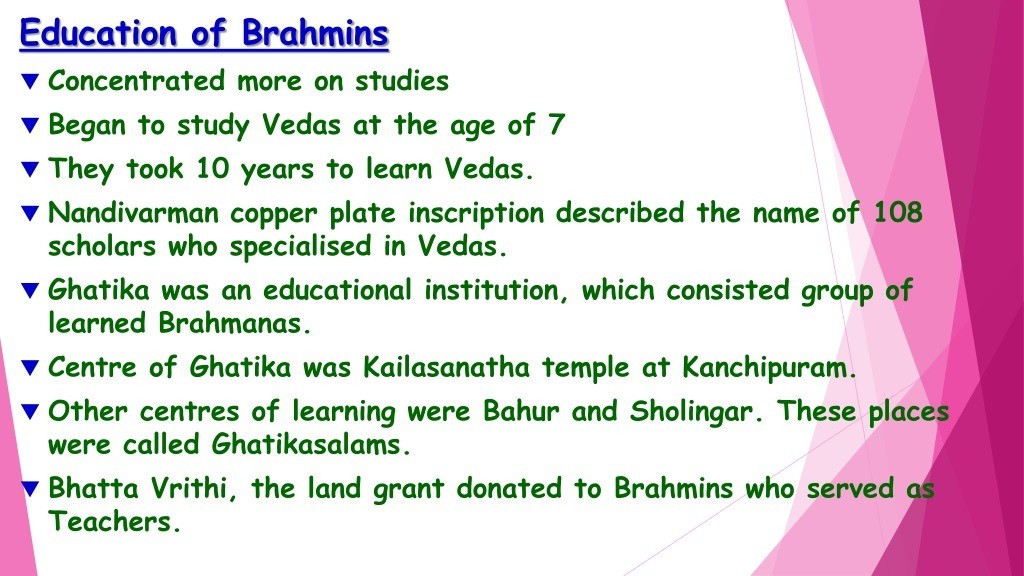 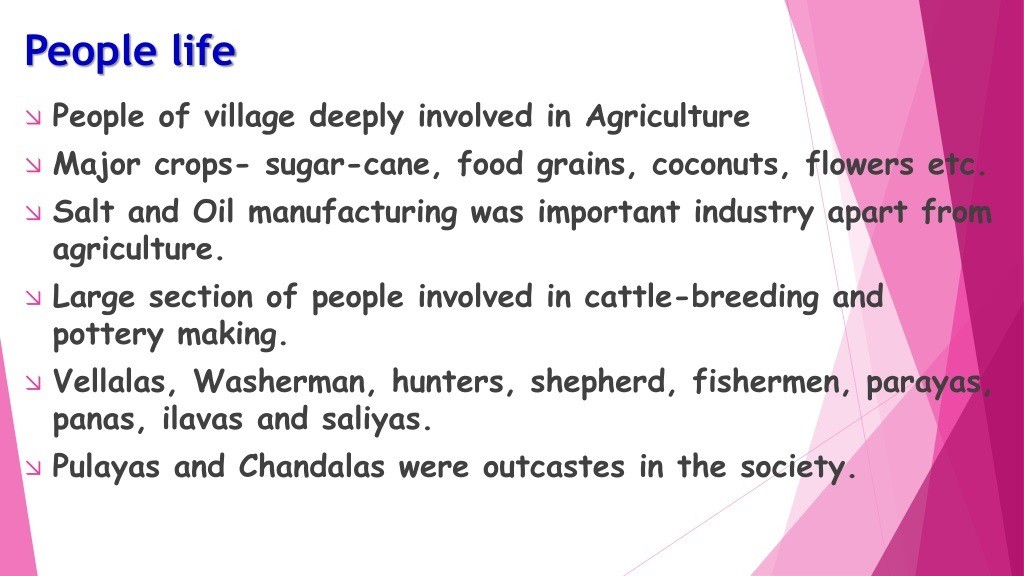 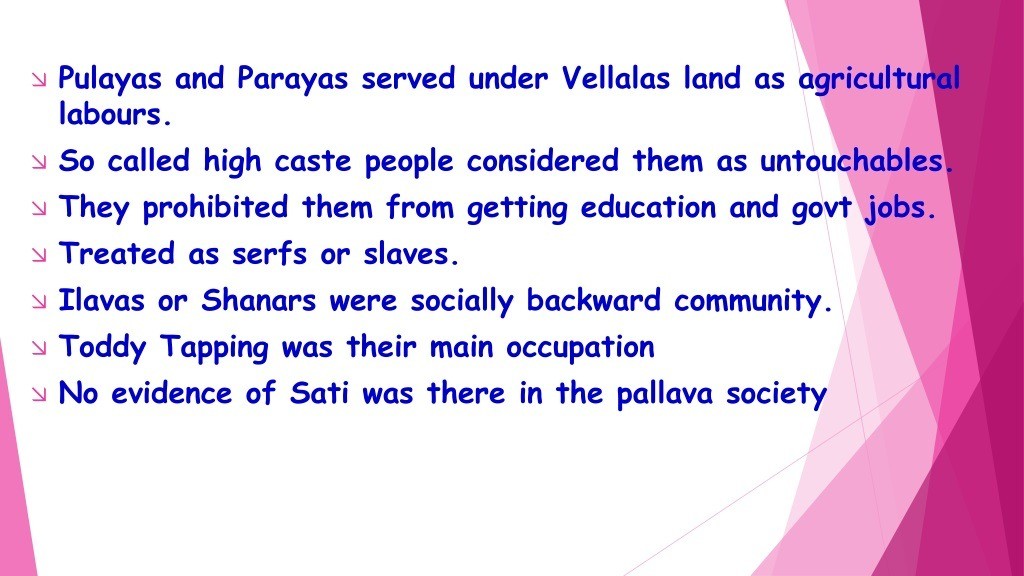 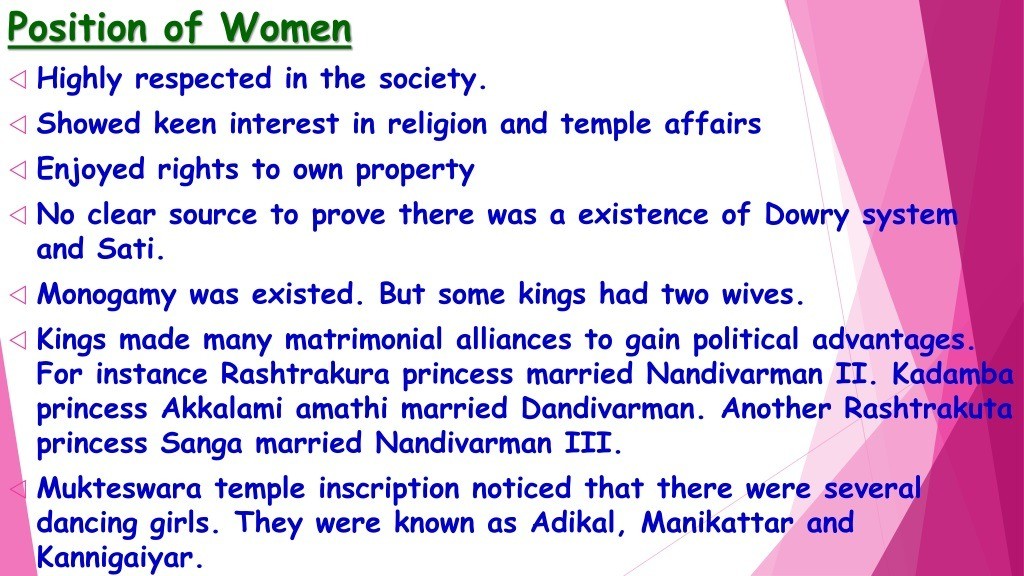 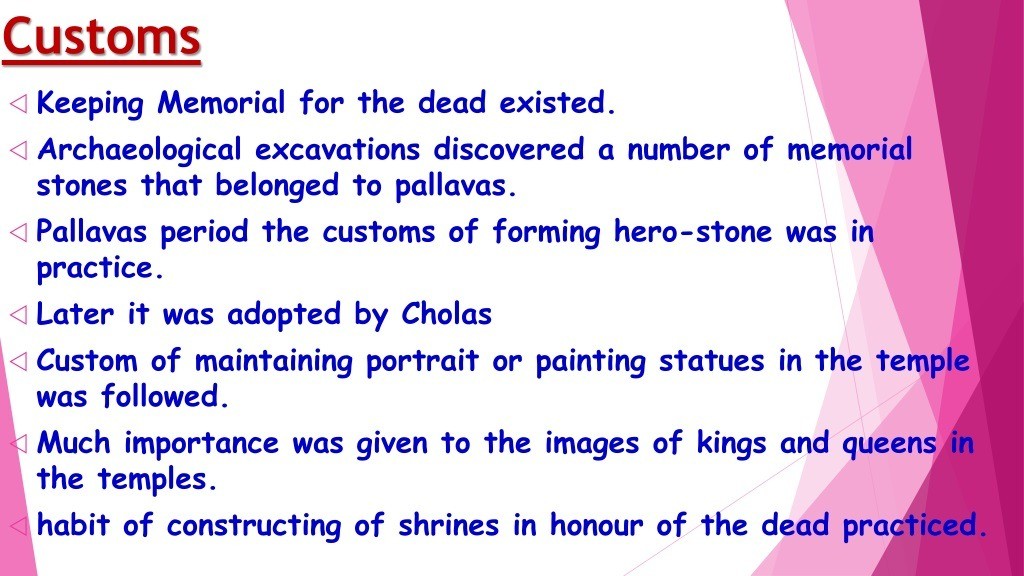